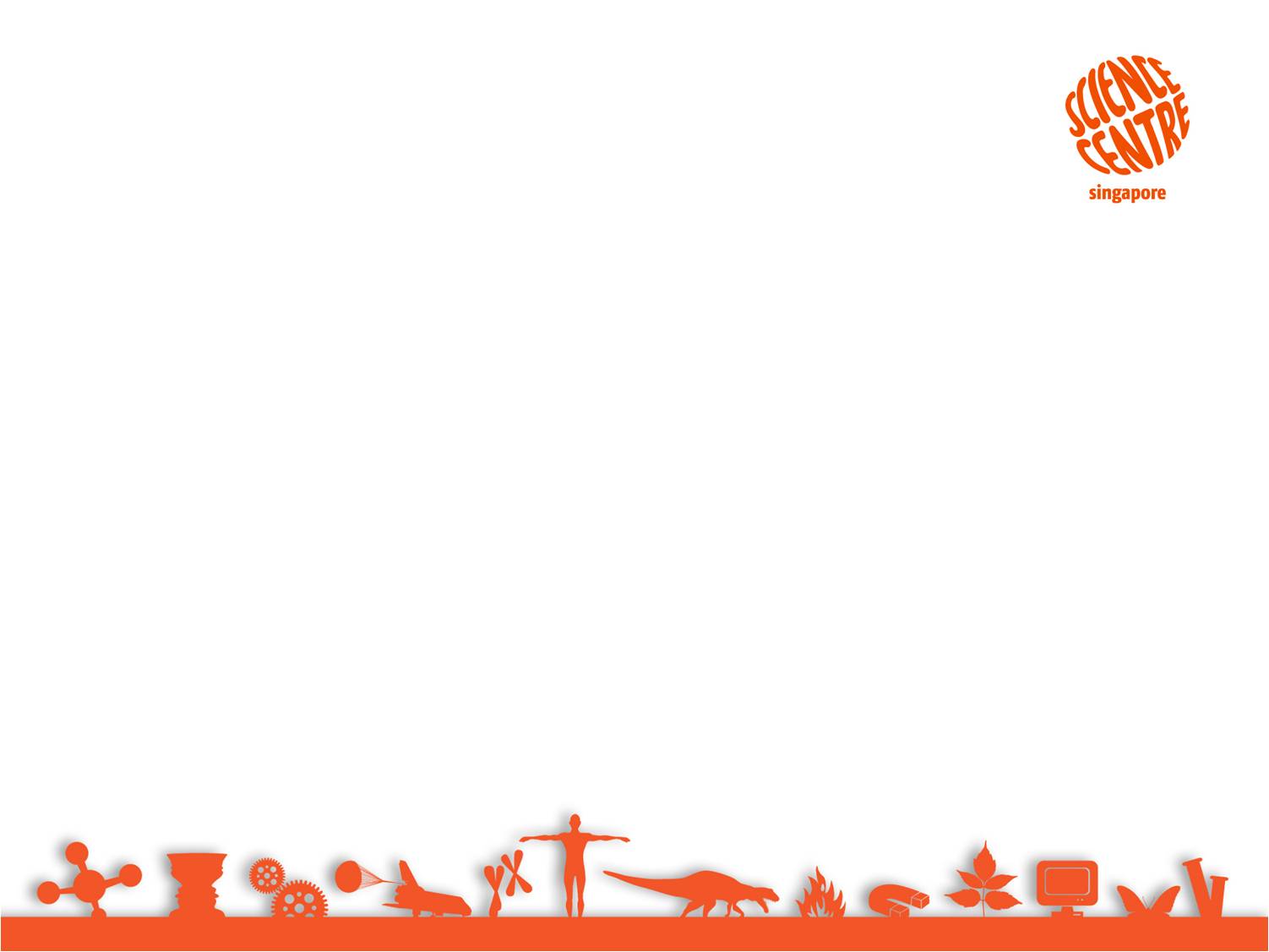 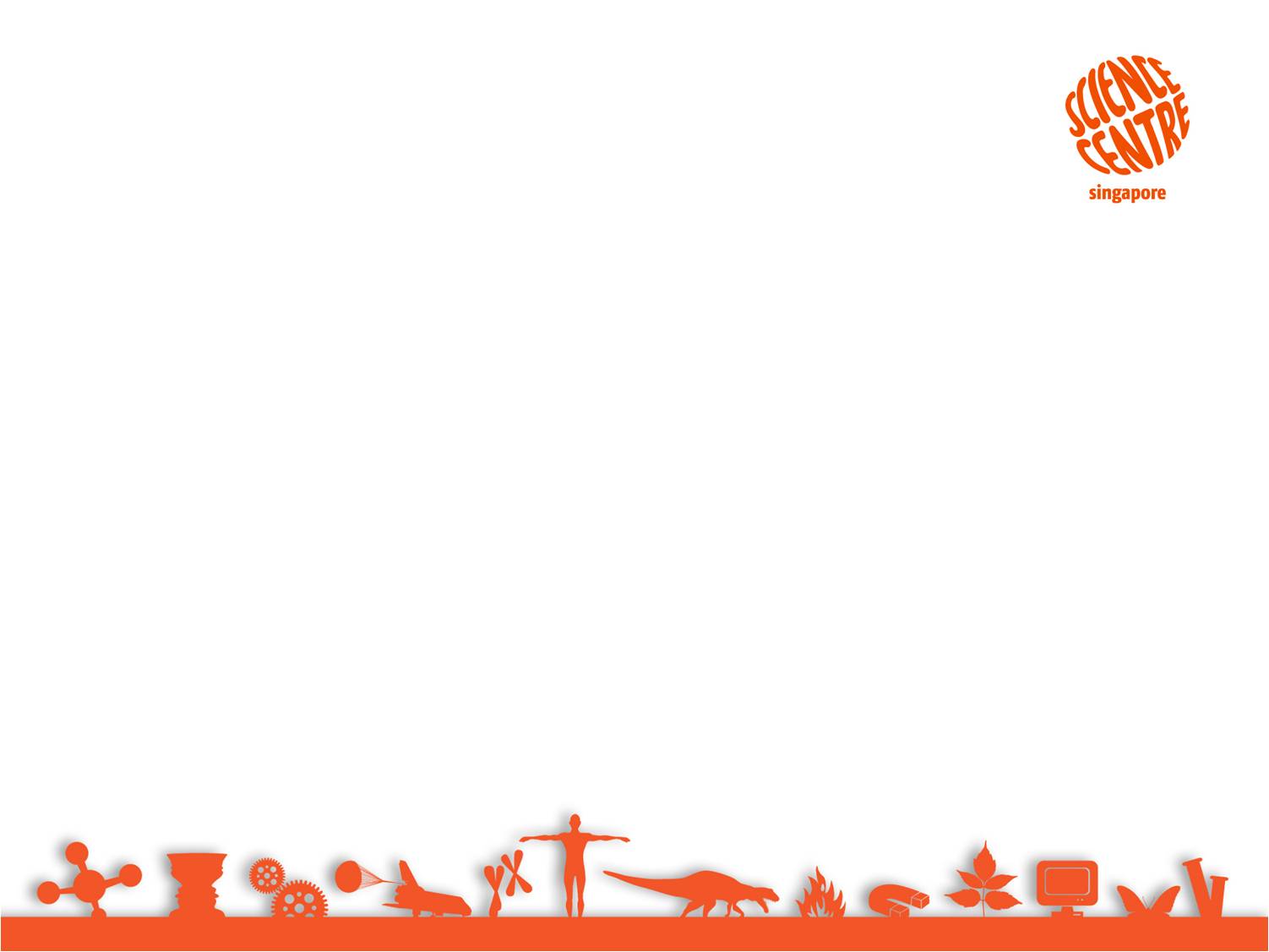 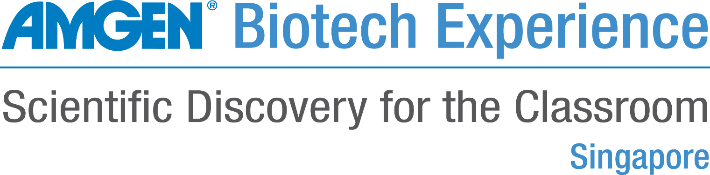 ABE EXPRESS
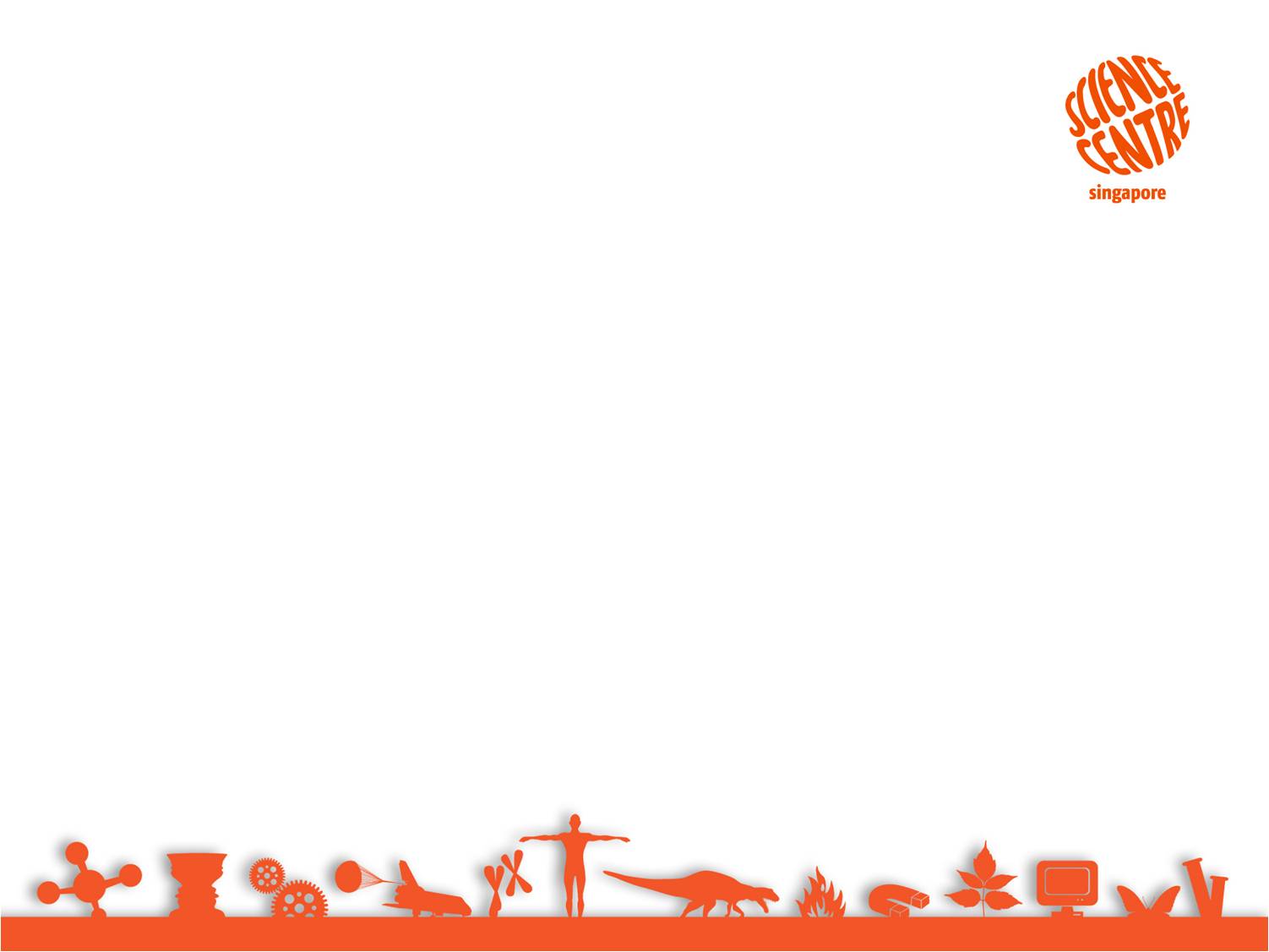 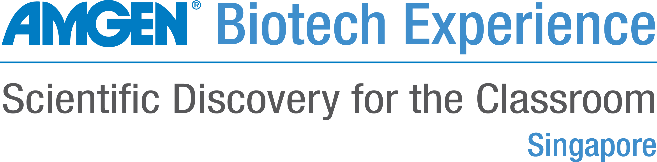 CHALLENGES FACED…
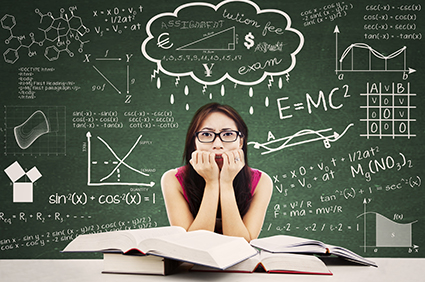 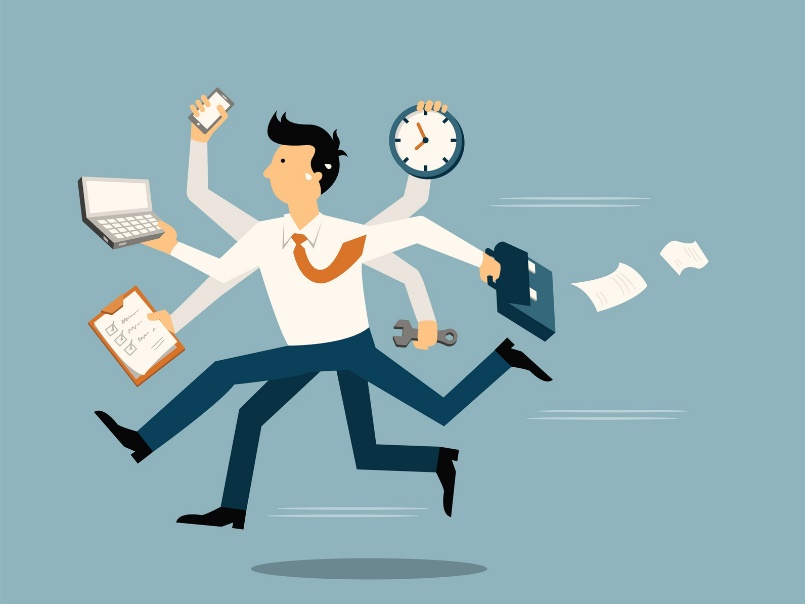 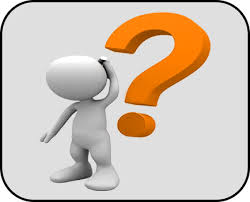 Very packed curriculum
Teachers too busy
Not confident to conduct
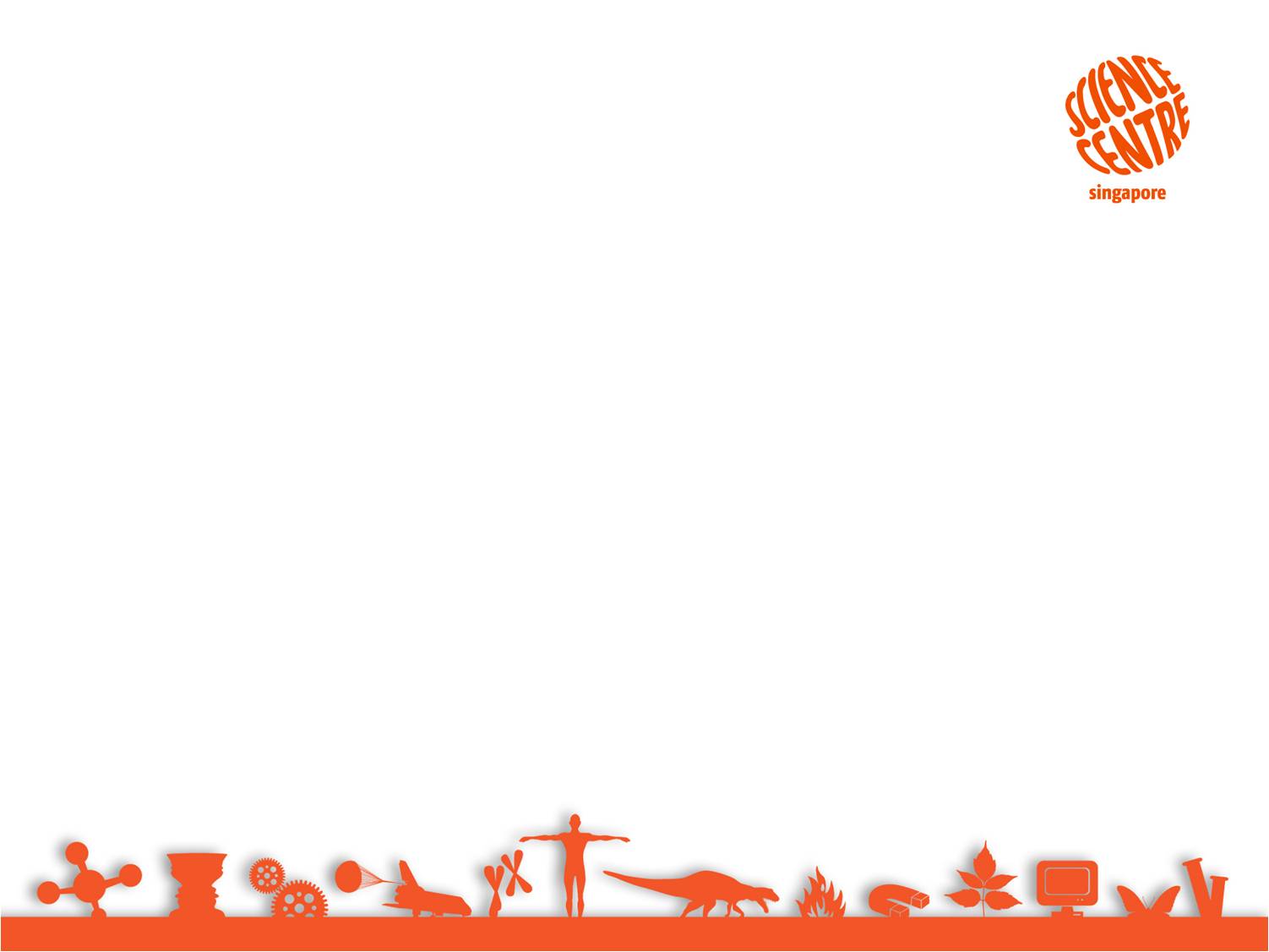 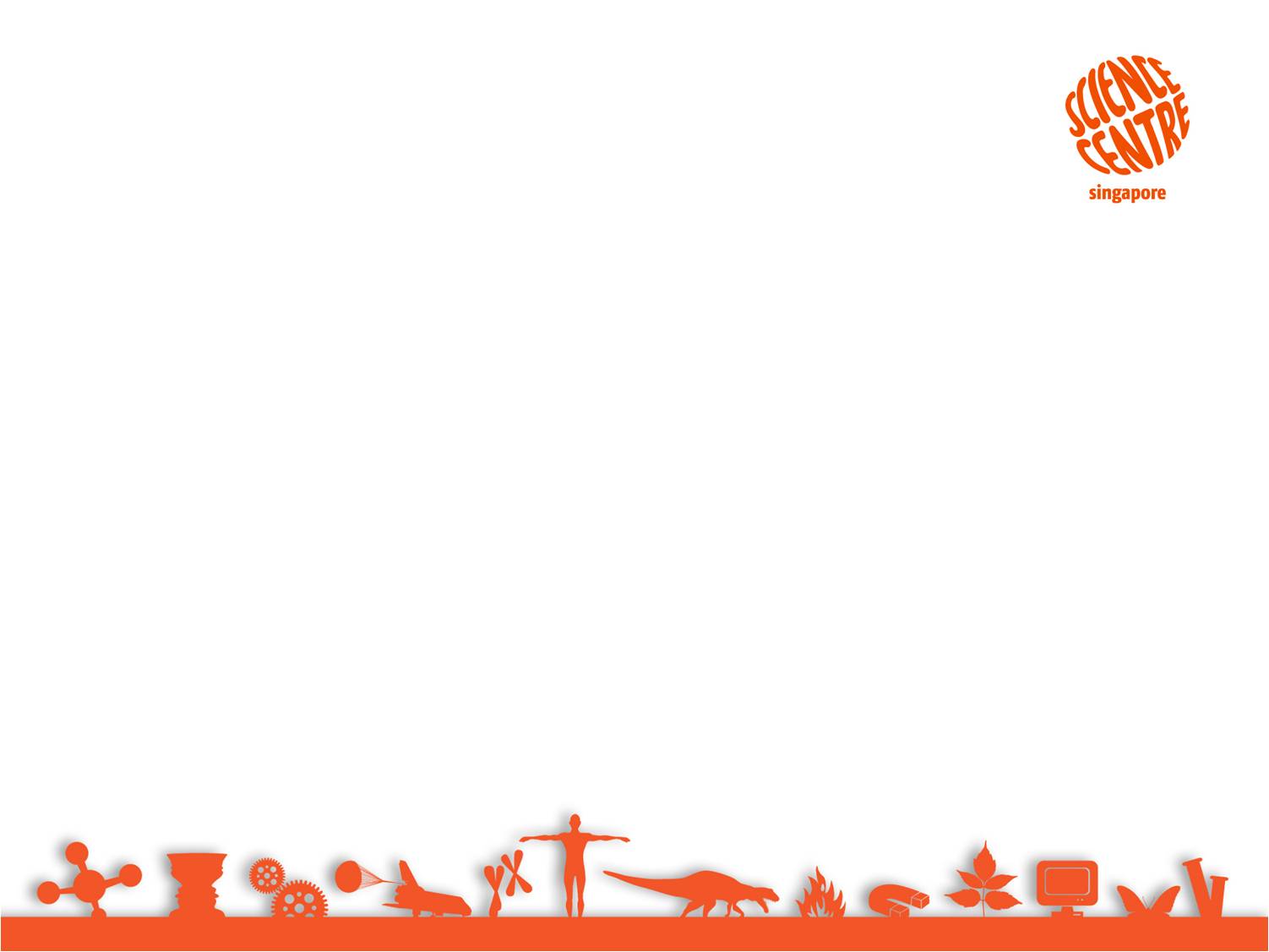 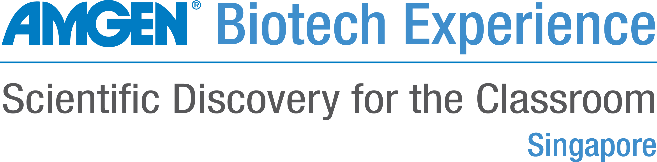 VARIOUS IMPLEMENTATION METHODS
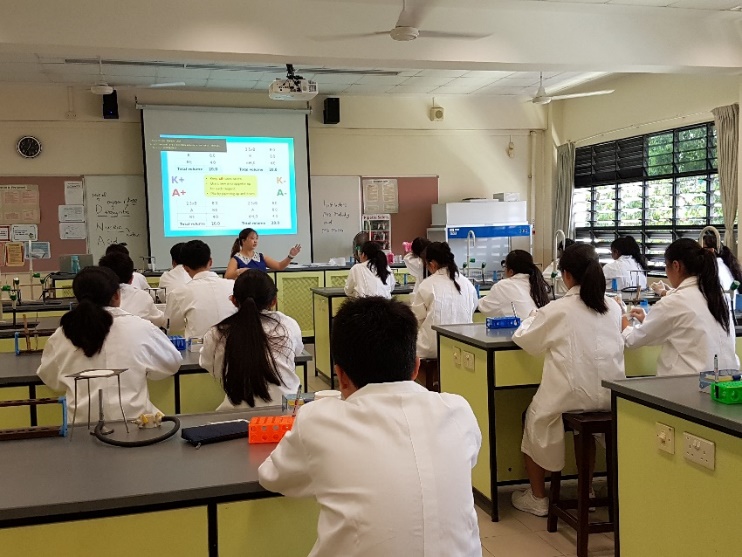 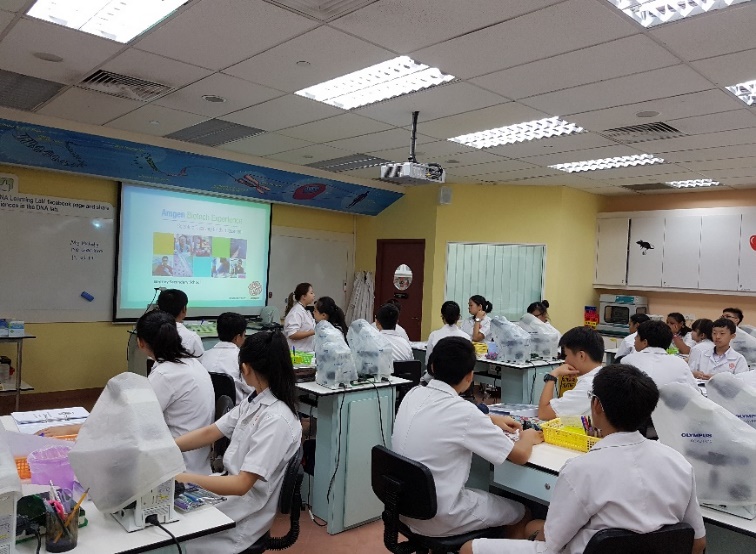 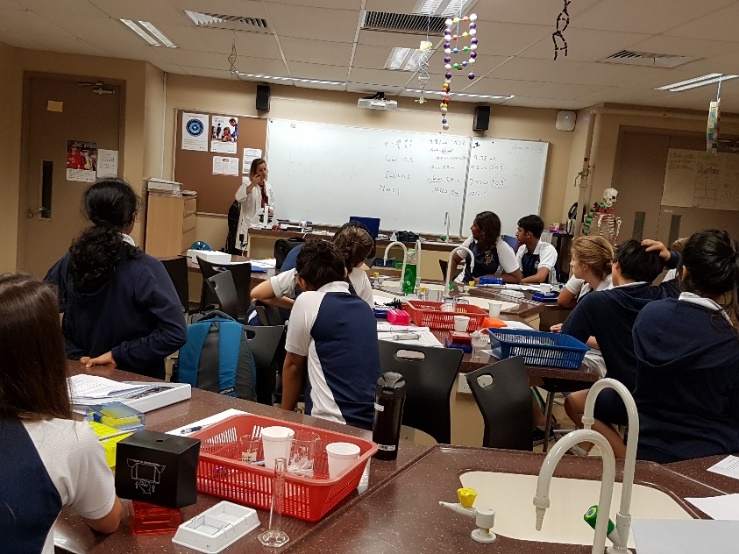 Science Centre educator conducts the programme for the students in the school
School does the full programme on their own in school
Science Centre educator conducts the programme for the students in Science Centre
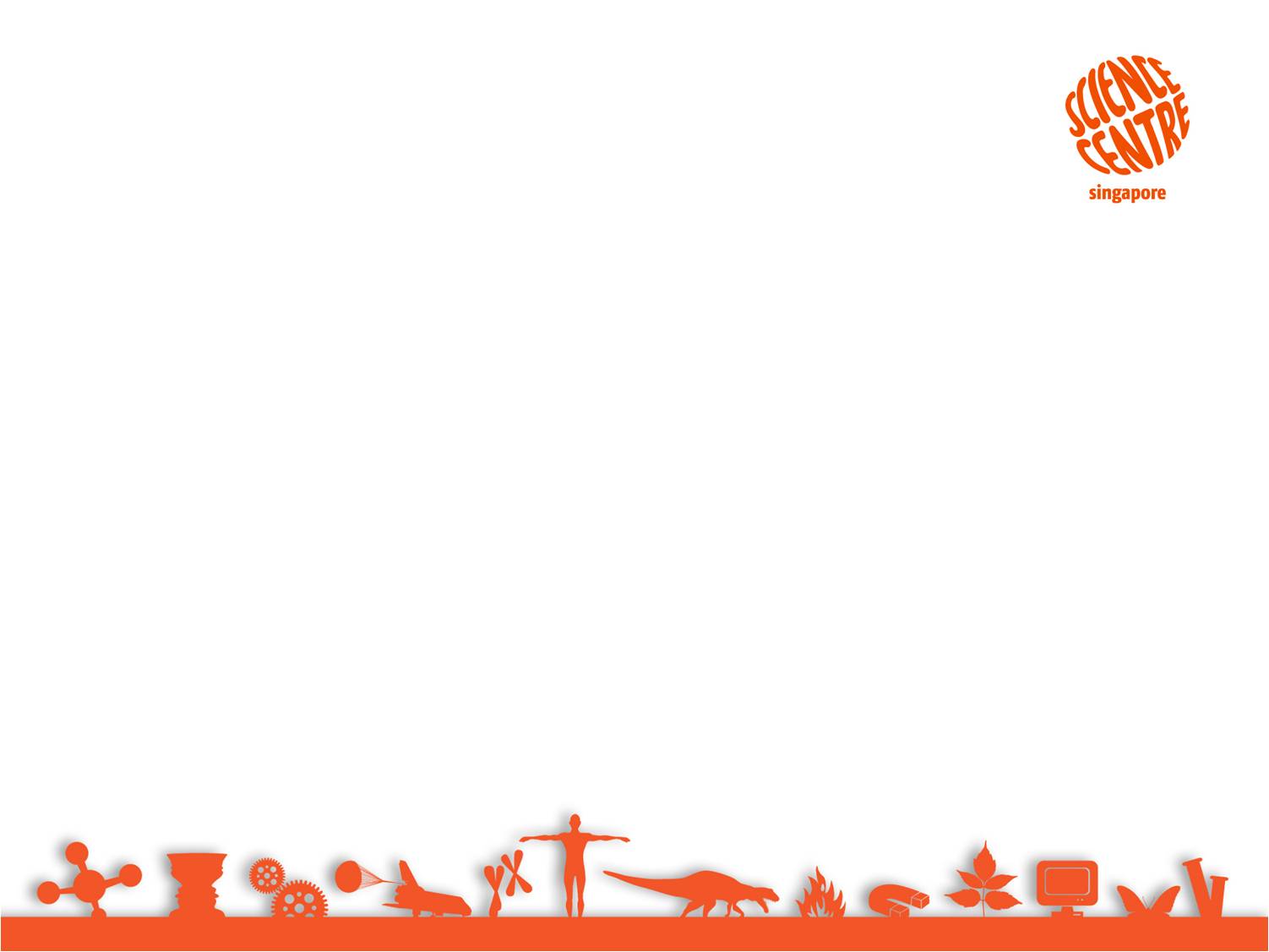 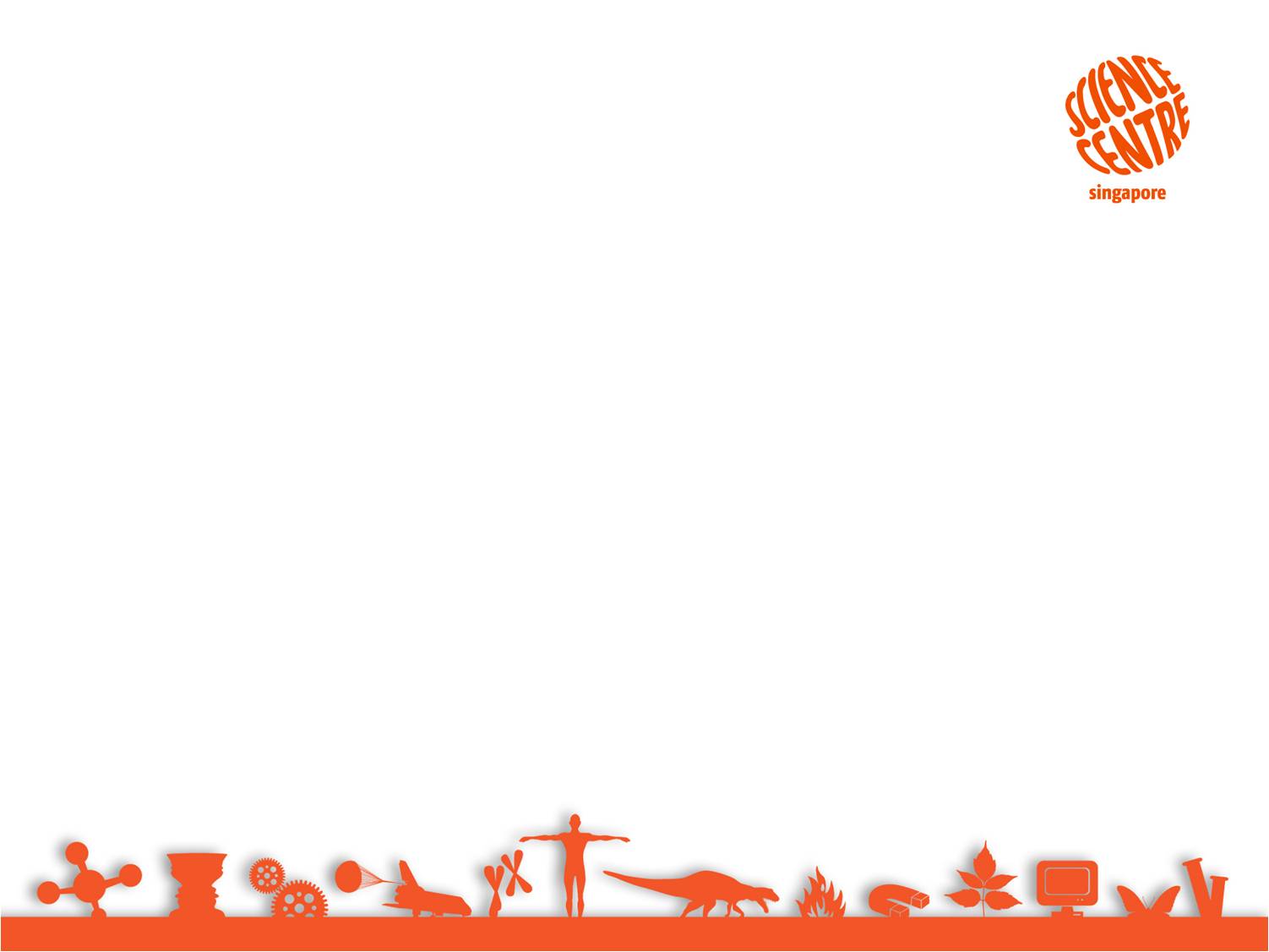 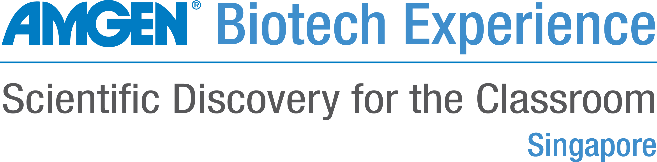 ABE Express
Condensed 1-2 days version conducted by Science Centre educator in Science Centre
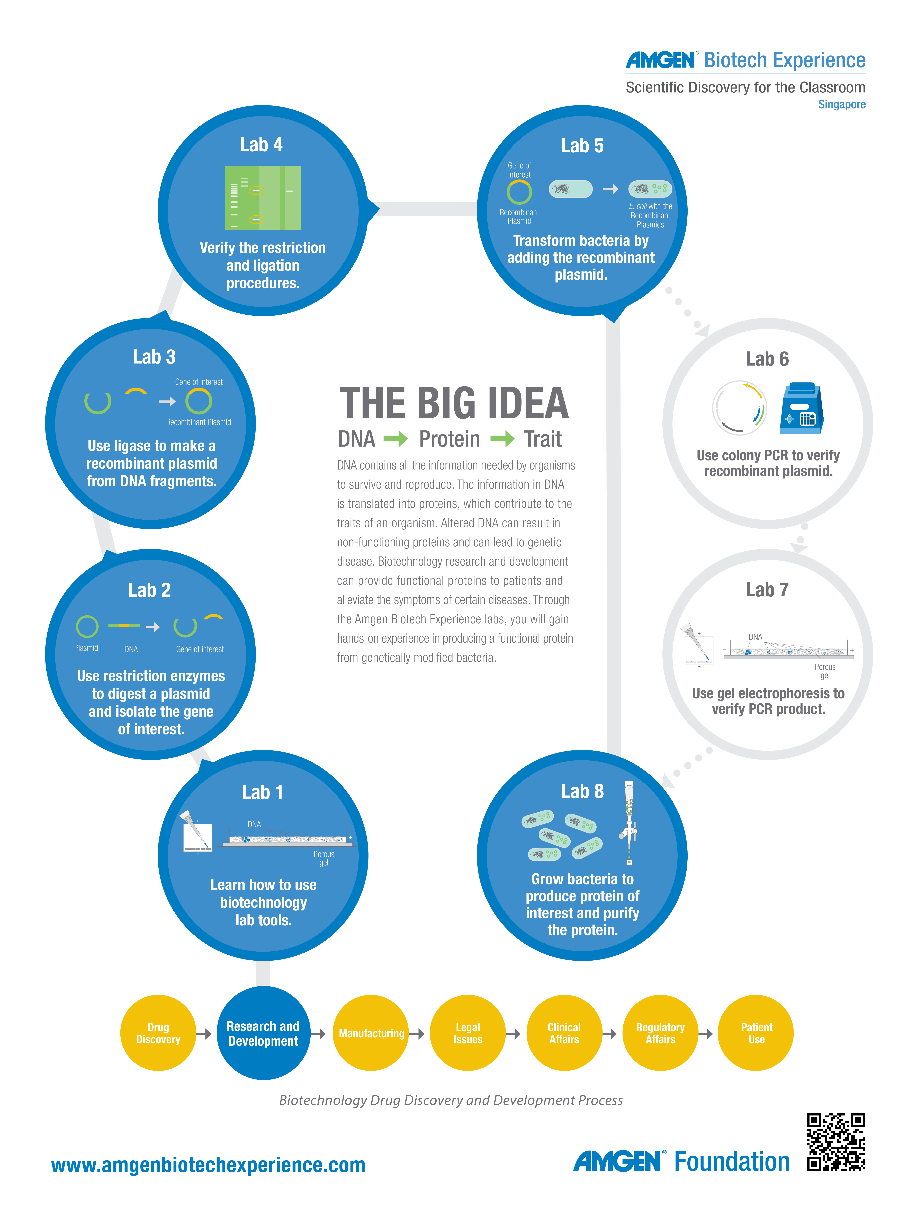 ABE Express Beginner
1 day, 13-14 year old
Practical: Lab 1, 4-5. Lab 2-3 done as paper activity

ABE Express Intermediate
1.5 days, 15-16 year old
Labs 1-5,8

ABE Express Advance
2 days, 17-18 year old
Labs 1-8
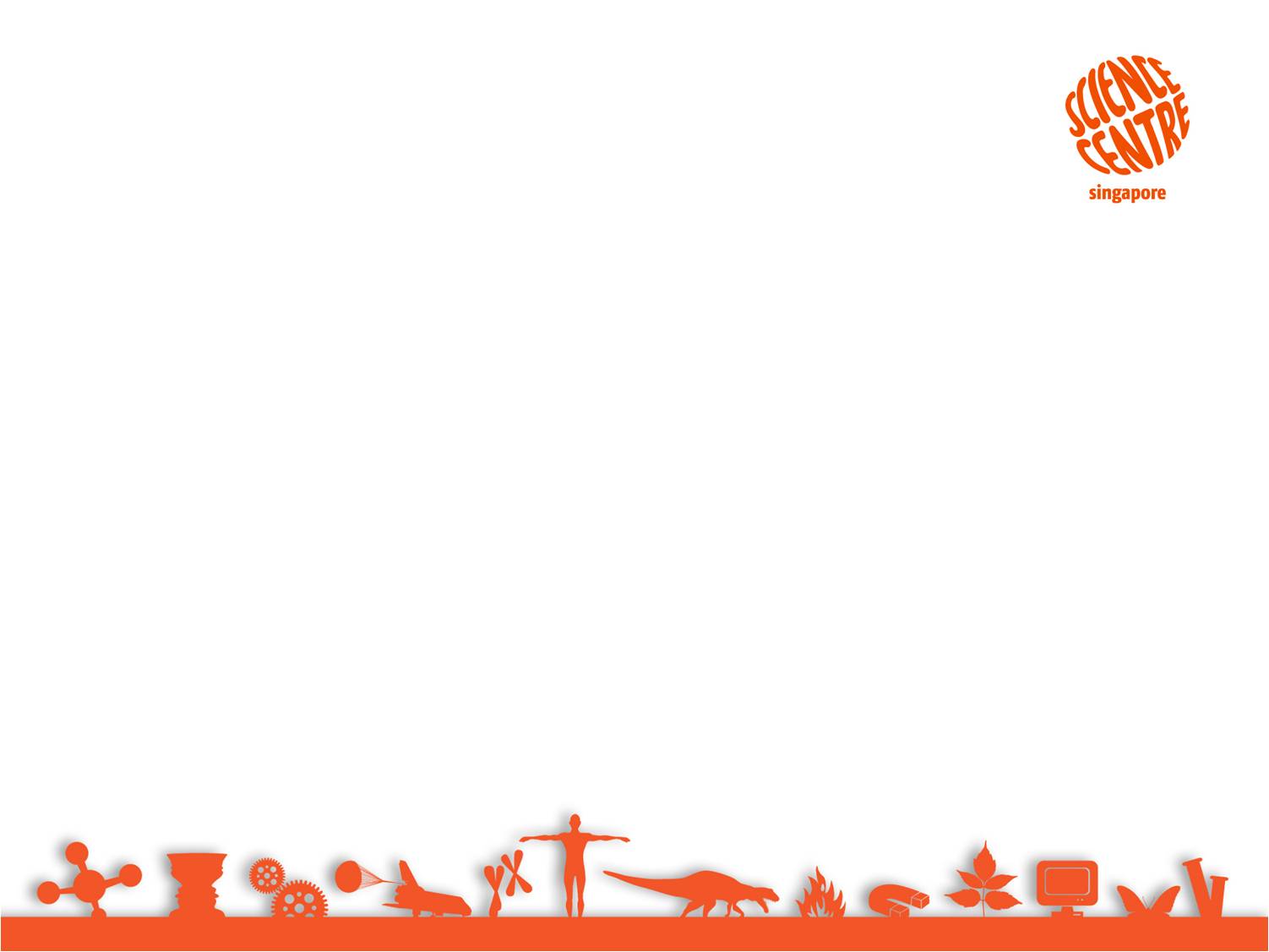 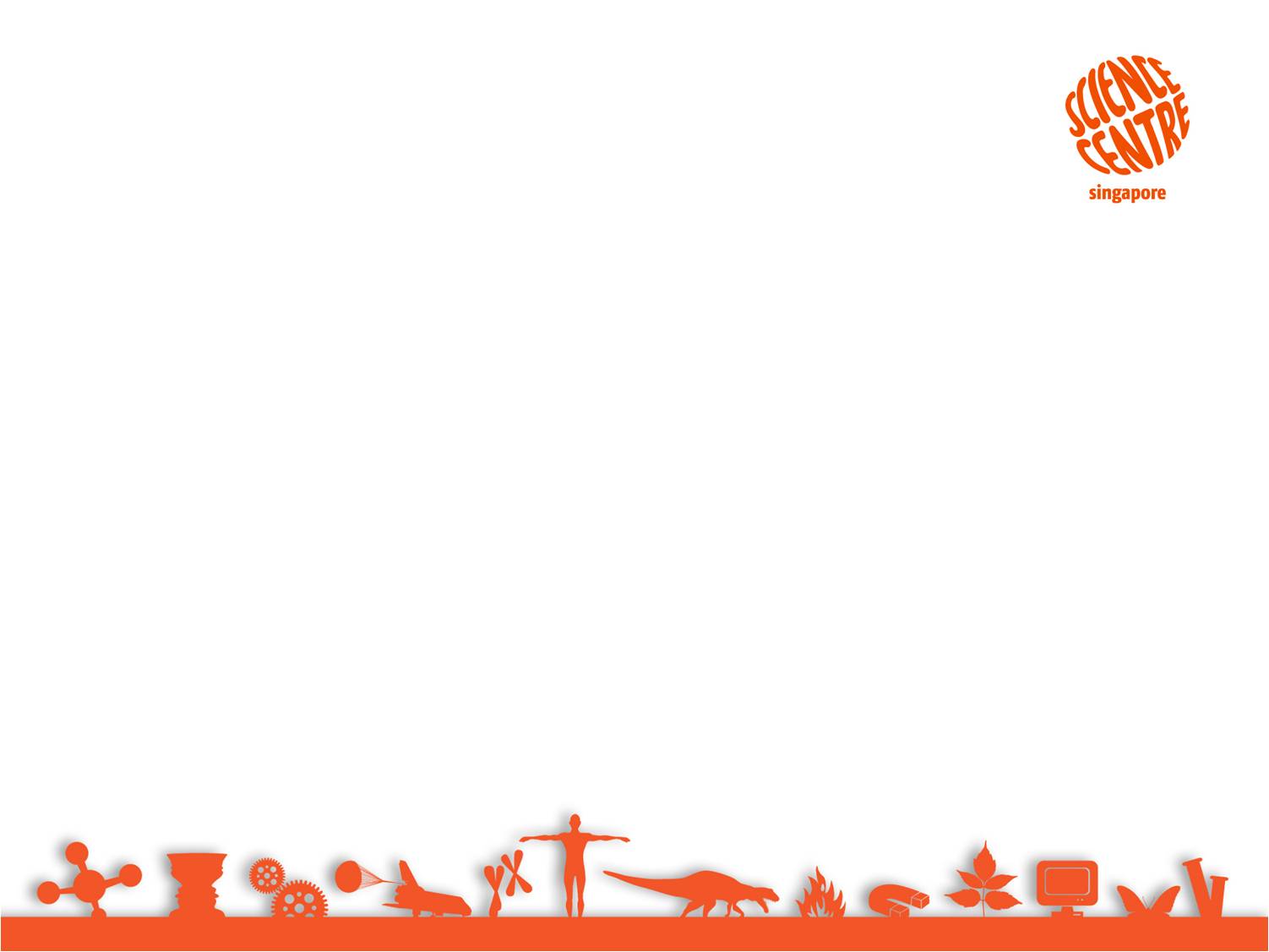 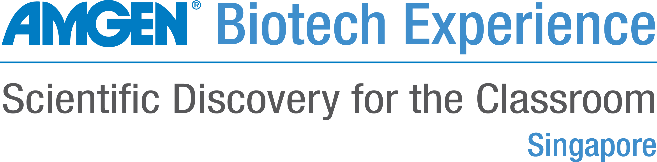 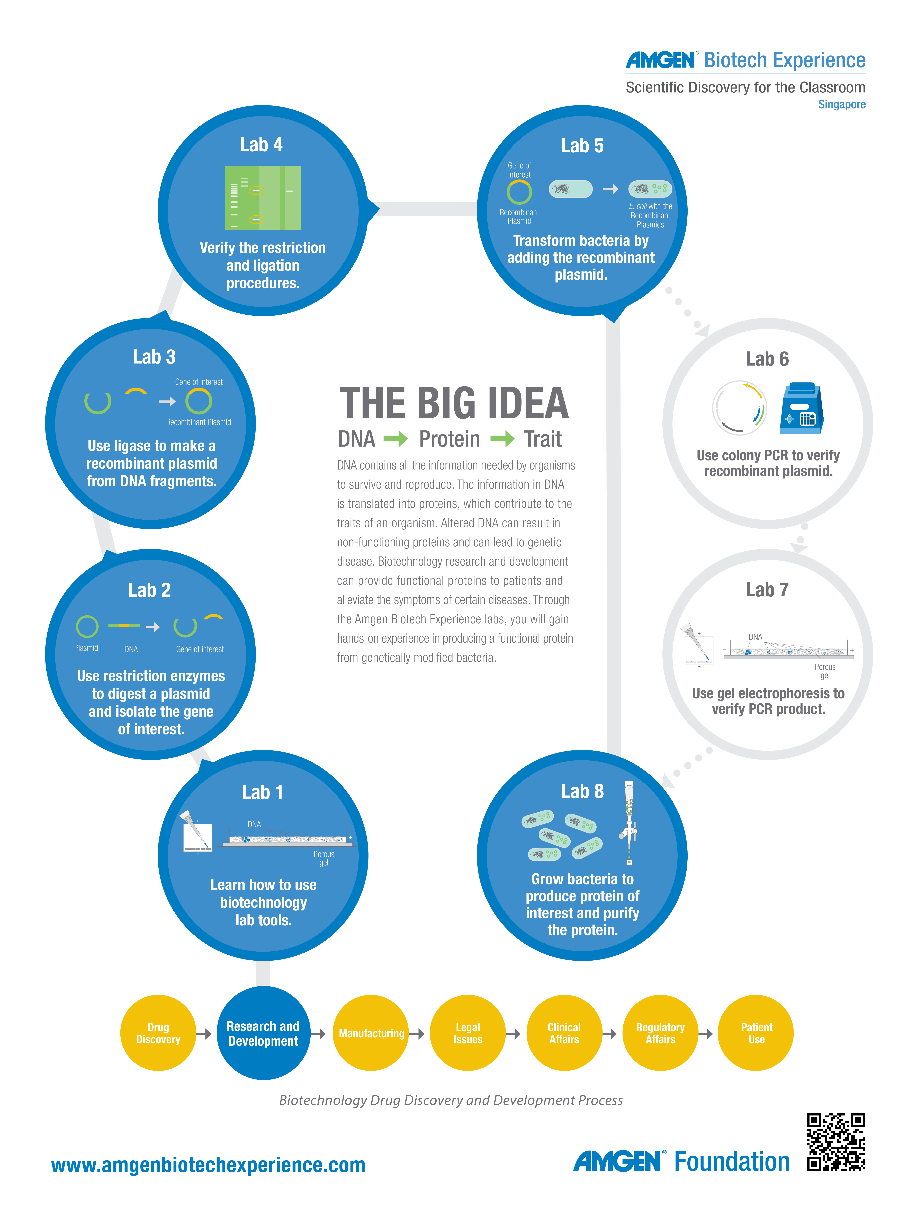